MAPA  DE RIESGOS 
I. E. JOSÉ FÉLIX DE RESTREPO VÉLEZ SABANETA
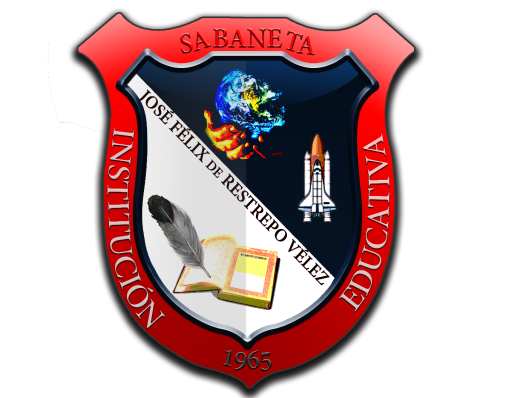 2014
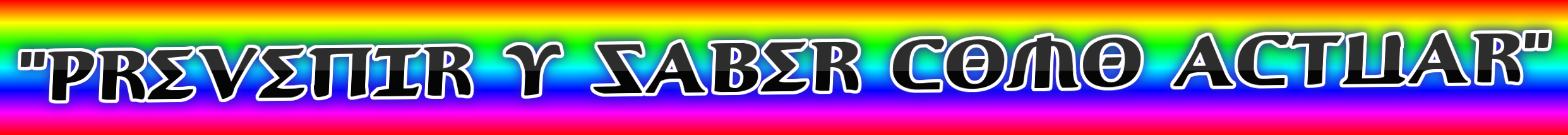 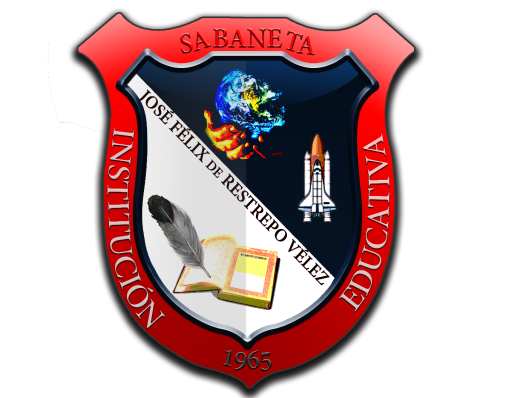 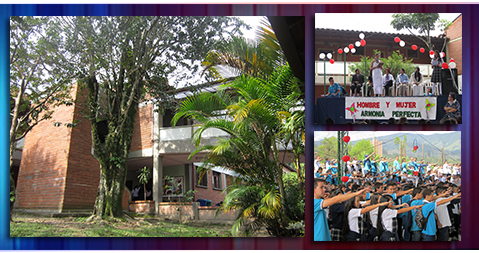 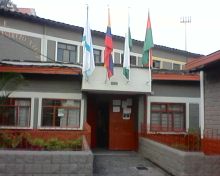 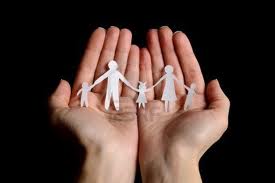 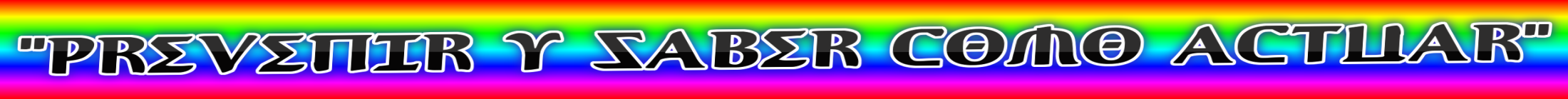 OBJETIVOS
IDENTIFICAR LOS RIESGOS, AMENAZANTES QUE SE PRESENTAN EN LA INSTITUCIÓN.
2. PROPONER ACCIONES PARA REDUCIR LOS RIESGOS.

3. PLANEAR ESTRATEGIAS DE INTERVENCIÓN PARA SUPERAR LAS SITUACIONES DE RIESGO.
MAPA DE RIESGOS
I. E. JOSÉ FÉLIX DE RESTREPO V.
PROYECTAR OBRAS
PLANIFICAR
DAR SEGURIDAD INTEGRAL
ASEGURAR LA SALUD Y MEDIO AMBIENTE
INTEGRAR Y COORDINAR BRIGADAS
CONTROLAR LA GESTIÓN
PRACTICAR Y ENTRENAR
EDUCAR Y CAPACITAR
EVALUAR
GESTIONAR
PREVEER
RIESGOS
 NATURALES
RIESGOS
 SOCIALES
RIESGOS 
MEDIO AMBIENTE
RIESGOS
 SANITARIOS
RIESGOS ESTRUCTURALES
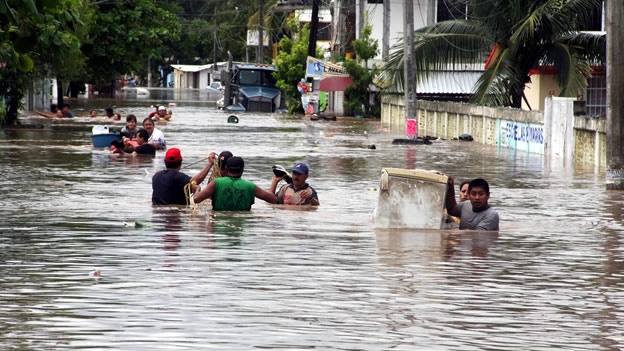 RIESGOS NATURALES
http://www.youtube.com/watch?v=h9ySa8xXsrA
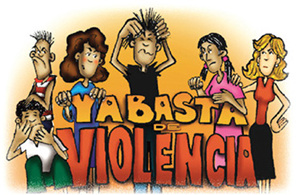 RIESGO SOCIAL
http://www.youtube.com/watch?v=WHQv-zVMmkw
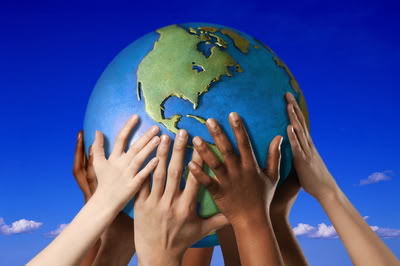 RIESGO MEDIO AMBIENTE
http://www.youtube.com/watch?v=4Q5SbjHu5Fs
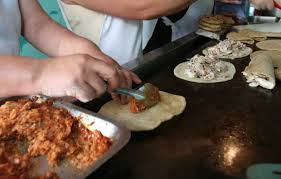 RIESGOS SANITARIOS
http://www.youtube.com/watch?v=qCawb8v5L7g
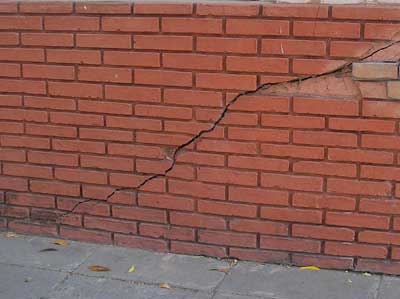 RIESGOS ESTRUCTURALESESTAMOS MUCHO MEJOR AQUÍ
http://www.youtube.com/watch?v=Q-5EOK6NQAE
METODOLOGÍA
CAPACITACIÓN
PLANEACIÓN
INVESTIGACIÓN
PROCESO PREVENTIVO
PROCESO DE GESTIÓN
COMUNICACIÓN
DOCUMENTACIÓN
SISTEMATIZACIÓN
FINANCIERA
SEGURIDAD
SEGUIMIENTO
CONTROL
EVALUACIÓN
PROCESO DE INTERVENCIÓN
FACTORES RELACIONANTES DEL RIESGO
EDIFICACIÓN ESCOLAR
Humedades, filtraciones de agua, deterioro de tejas y ventanería, exposición de cables eléctricos, escaleras sin antideslizantes
FENÓMENOS ANTRÓPICOS
Aumento de construcción de grandes edificios a su alrededor
VULNERABILIDAD
La comunidad se ha acostumbrado a vivir con los fenómenos amenazantes que existen fuera y dentro de la institución.
Falta incorporar el proyecto de gestión del riesgo al currículo escolar.
AFECTACIONES AL ESCENARIO FÍSICO: Fisuras prolongadas y simples en paredes, daños estructurales que atentan contra la seguridad.
AFECTACIONES A LOS RECURSOS FISICOS: Deterioro parcial o total de material didáctico, deterioro de material deportivo.
AFECTACIONES AL PROCESO PEDAGÓGICO: I
Inasistencia del personal docente y directivos.
Deserción escolar
AFECTACIONES AL CLIMA DE CONVIVENCIA ESCOLAR: Alteración emocional y social, deterioro de las relaciones interpersonales, aparición de conflictos de convivencia, confusión en las pautas generales de comportamiento
SITUACIONES DE RIESGO SICOSOCIAL
GESTIÓN DEL RIESGO ESCOLAR ACTIVIDADES 2014
1. PROYECTO, ACTUALIZACIÓN, CRONOGRAMA DE ACTIVIDADES
2.PARTICIPACIÓN EN SIMULACRO CON LA OBRA VIGO
3. MAPA DE RIEGOS, REGISTRO FOTOGRÁFICO
4. GESTIÓN CON BOMBEROS DE SABANETA Y OFICINA MUNICIPAL DEL RIESGO
5. DEFENSA CIVIL
SIMULACRO OBRA VIGO: BRIGADISTAS INSTITUCIÓN
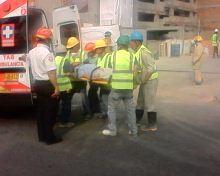 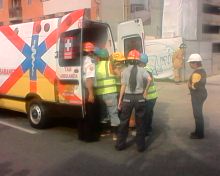 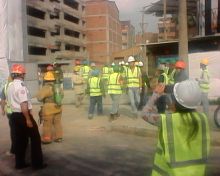 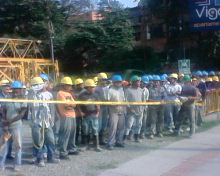 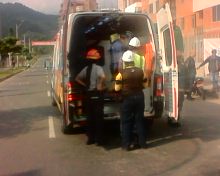 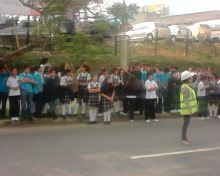 CARACTERIZACIÓN DE ESCENARIOS DE RIESGO
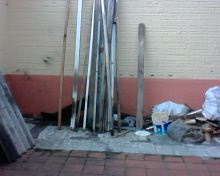 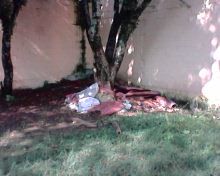 RINCON DIAGONAL INDESA
ESCOMBROS Y BASURA
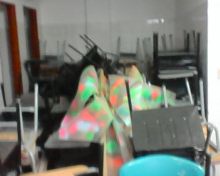 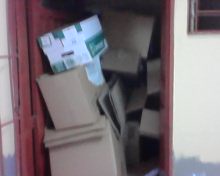 BAÑOS PROFESORAS ESCOMBROS Y PUPITRES
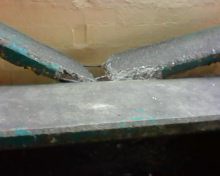 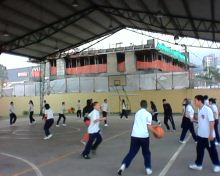 GRADERIAS PLACA DEPORTIVA
OBRA EN COSTRUCCIÓN
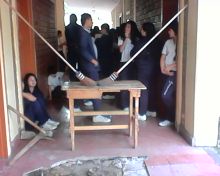 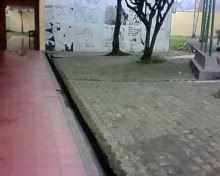 HUMEDADES EN CAÑERIAS
SEÑALIZACIÓN RIESGO
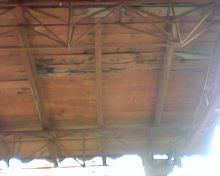 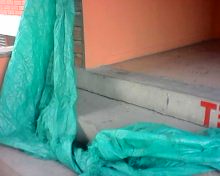 HEMEDADES EN TECHOS: SALA DE INFORMÁTICA ESCUELA
FALTA SEÑALIZACIÓN
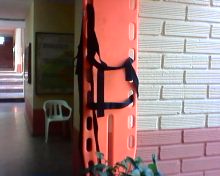 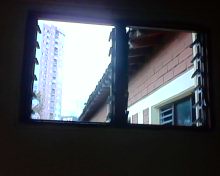 CAMILLA MAL ESTADO
FALTA VENTANERIA
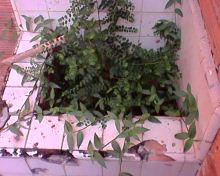 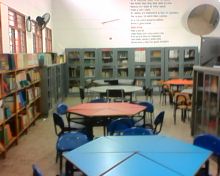 CRIADERO DE ZANCUDOS, POSETA . PATIO BIBLIOTECA
BIBLIOTECA ESPEJO MAL EMPOTRADO
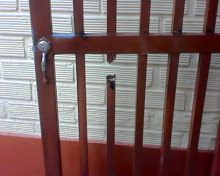 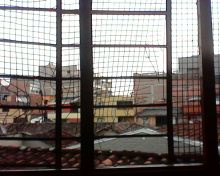 REJA MAL ESTADO SEGUNDO PISO
PUERTA RESTAURANTE MAL ESTADO
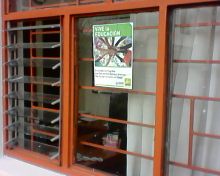 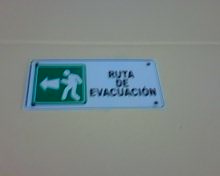 OFICINA SECRETARIA PAULA VIDRIOS ROTOS
MEJORAR SEÑALIZACIÓN
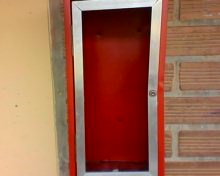 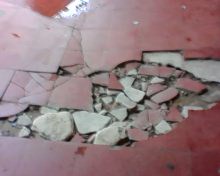 PISO UNDIDO LAVORATORIO
EXTINTORES ?
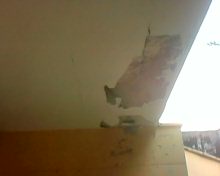 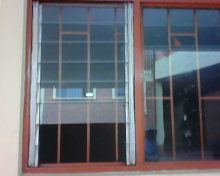 ENTRADA COLEGIO  SALA MULTIPLE
VENTANAS SALA DE SISTEMAS SE ENTRA EL AGUA LLUVIA
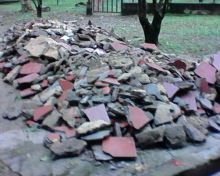 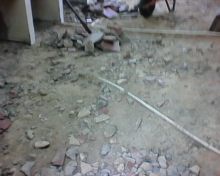 ESCOMBROS
PISO LAVORATORIO
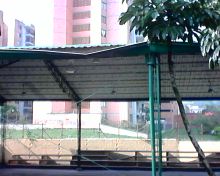 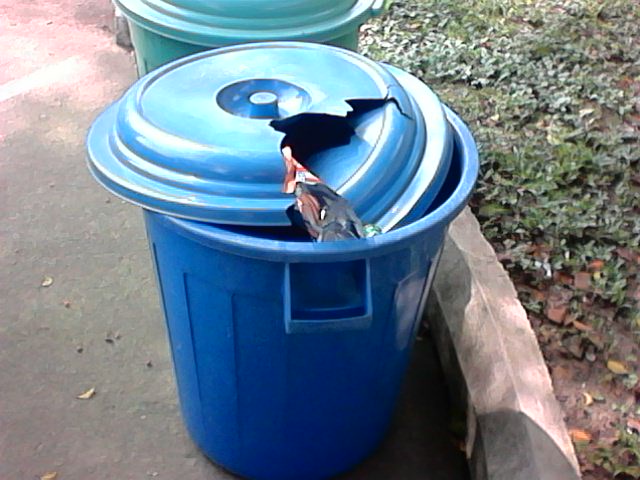 CANOA PLACA DESAGUE MAL ESTADO
CANECAS ROTAS
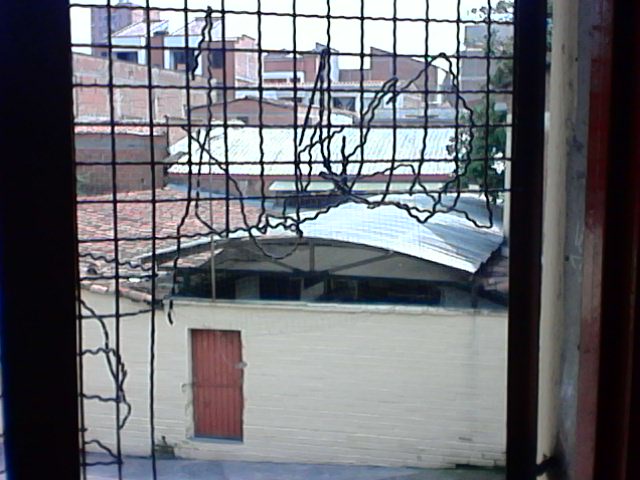 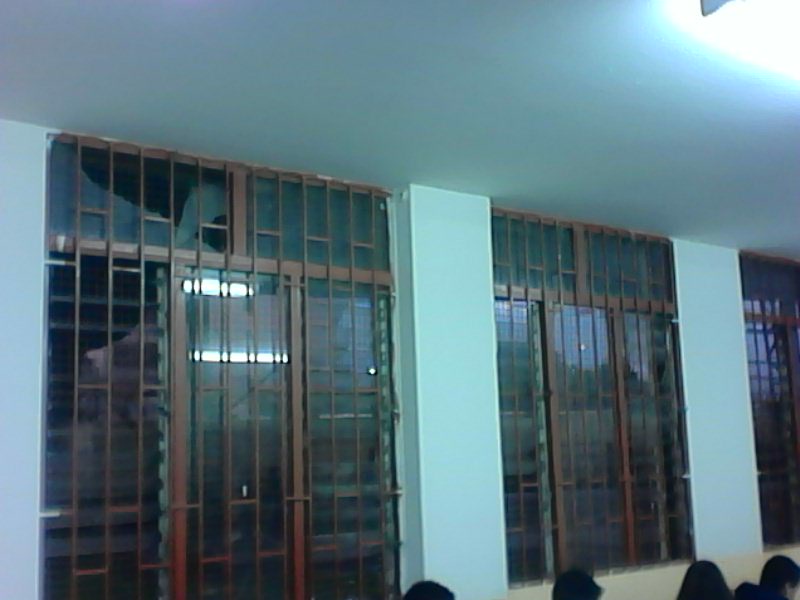 REJAS DE VENTANA  FRENTE A RESTAURANTE
VIDRIOS DE VENTANAS EN MAL ESTADO
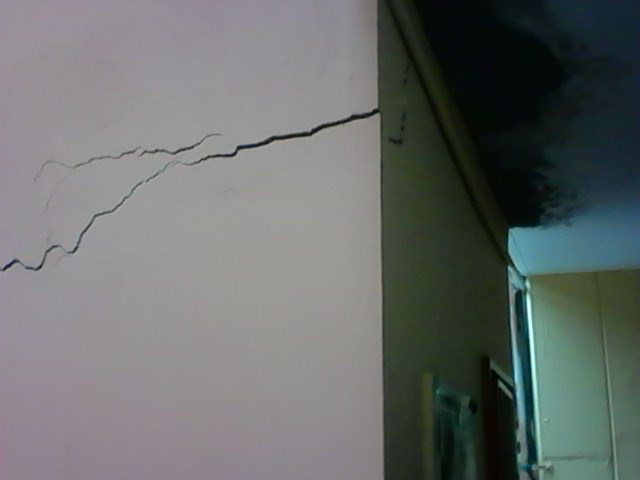 FISURA ESCALAS FRENTE A COORDINACIÓN ACADÉMICA
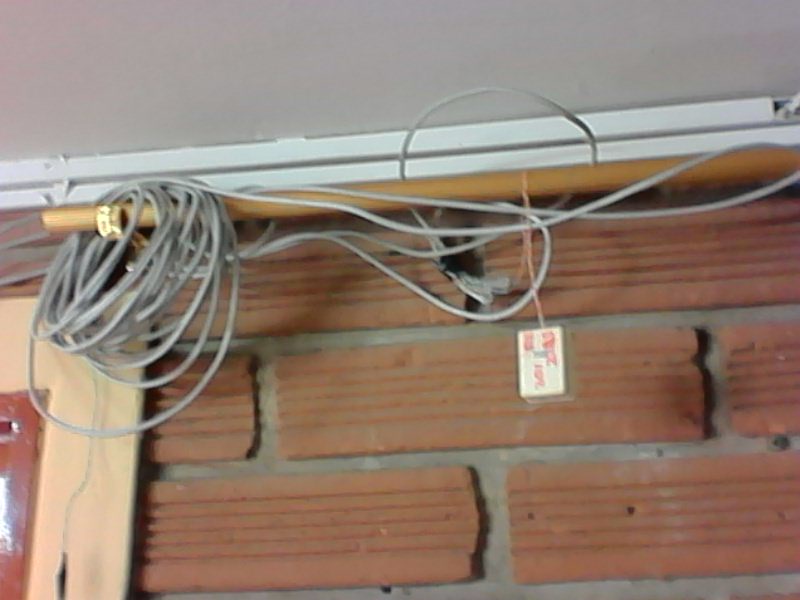 ALAMBRES SUELTOS EN VARIOS SALONES
PLAN DE MEJORAMIENTO:
 GESTIÓN Y EJECUCIÓN
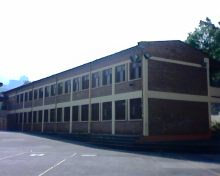 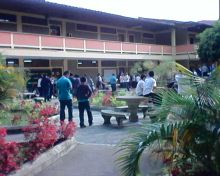 PINTURA INSTITUCIÓN
PROYECTO EMBELLECIMIENTO
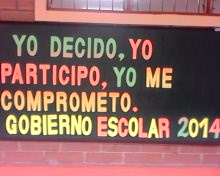 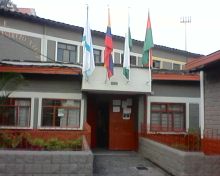 CARTELERAS BUENA PRESENTACIÓN
ENTRADA BANDERAS
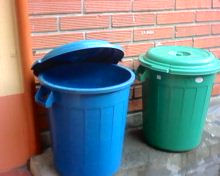 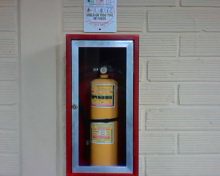 PROYECTO PRAES
EXTINTORES
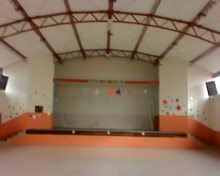 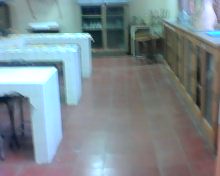 REPARACIÓN PISO LAVORATORIO
MEJORAS EN AULA MÚLTIPLE
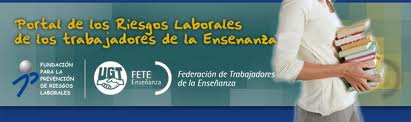 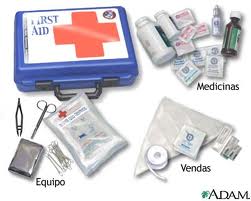 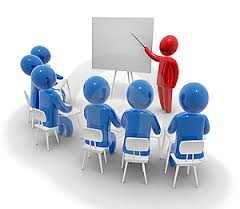 DOTACIÓN DE BOTIQUIN
CAPACITACIÓN COMUNIDAD EDUCATIVA, BRIGADISTAS
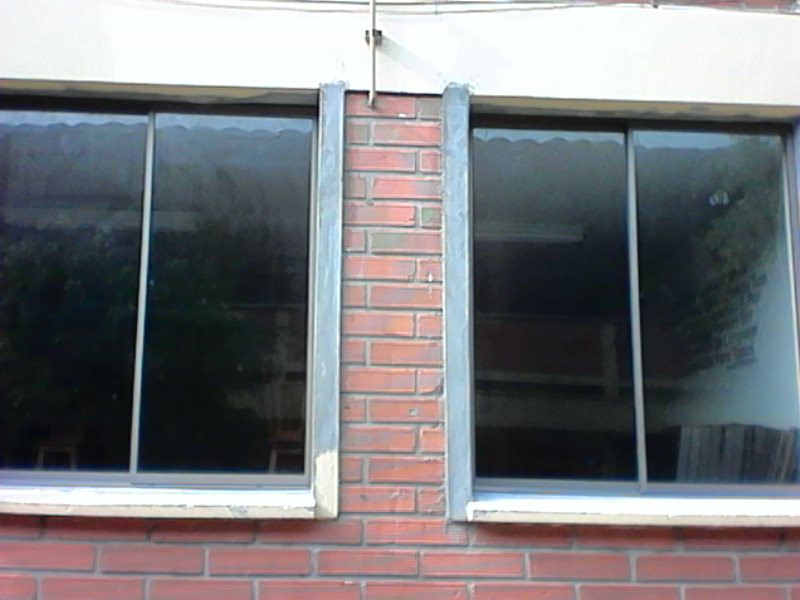 CAMBIO DE VENTANERIA SALONES Y LABORATORIOS, CAMBIO DE PISO
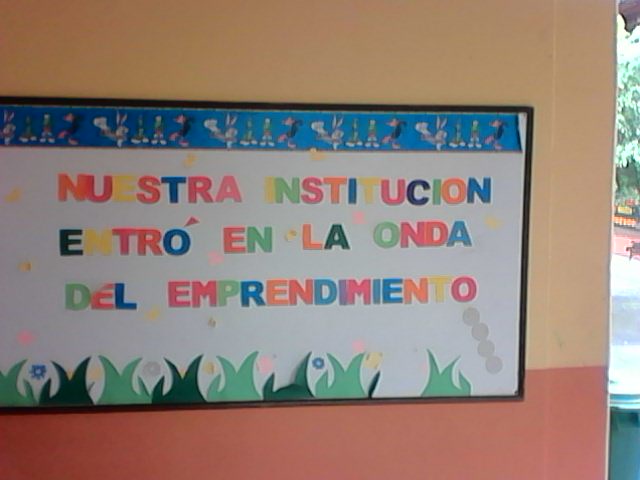 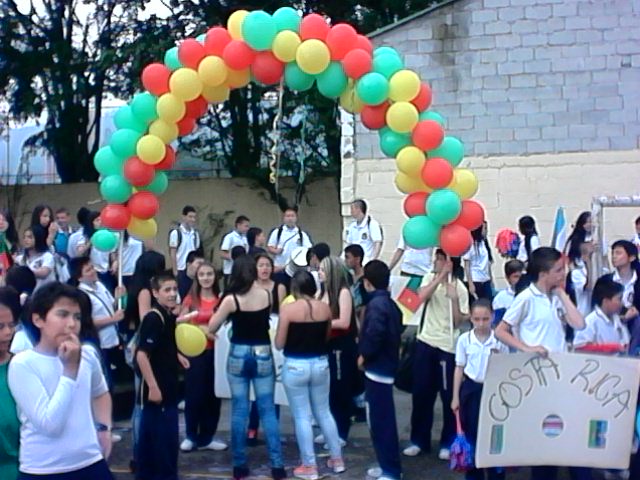 ACTIVIDADES  LÚDICAS Y  TALLERES DE PROYECTOS
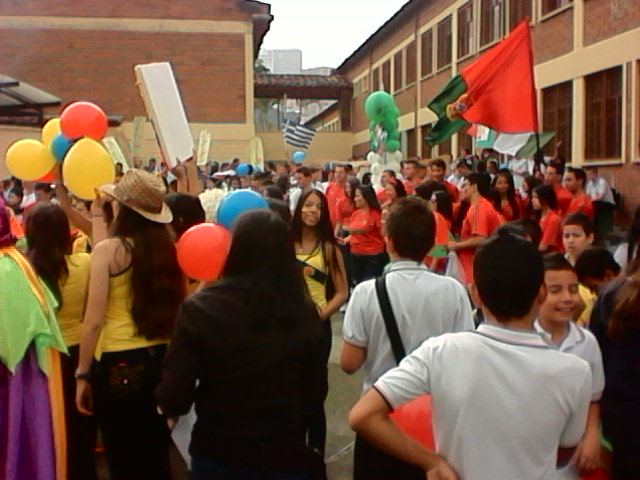 MUNDIALITO JUEGOS INTERCLASE
RECOMENDACIONES
1. AHORRO DE ENERGIA
2. AHORRO AGUA
3. DISMINUIR RUIDO
4. TRASVERSALIZAR PROYECTO GESTIÓN DEL RIESGO P.E.I. PLAN DE ESTUDIOS
5. BRIGADAS DE PERSONAL  DIRECTIVO Y DOCENTE (PRIMEROS AUXILIOS, INCENDIOS Y EVACUACIÓN)